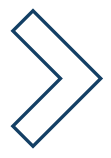 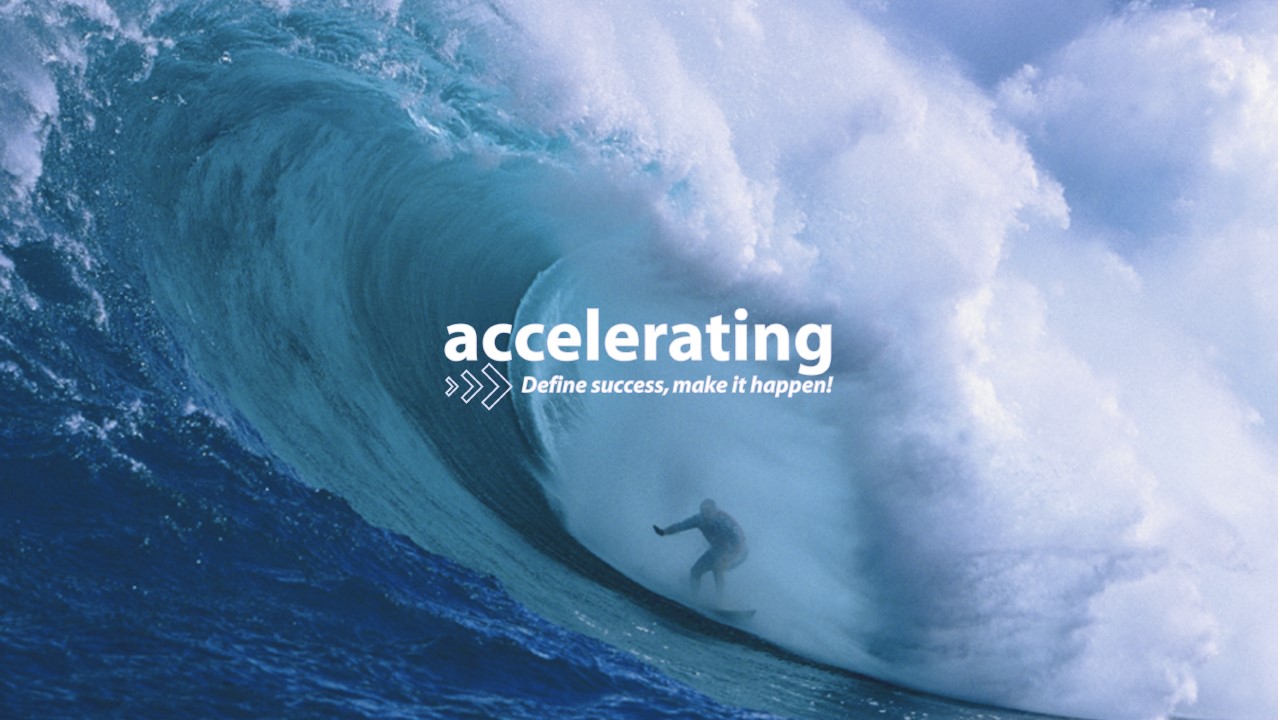 ”KOMPETENSBASERAD URVALS- & INTERVJUTEKNIK”, 1 DAG
Accelerating Sverige 2017
©2017. All Rights Reserved. ACCELERATING – PRESTATION. POTENTIAL. KOMPETENS. RESULTAT. WWW.ACCELERATING.SE
Agenda
09.00 Introduktion
10.15 Bensträckare
10.30 Kompetensbaserad kravprofil
12.00 Lunch
13.00 Kompetensbaserad intervju
13.30 Intervjufrågor
14.00 Intervjuträning
15.45 Sammanfattning
Laget runt
Namn, företag
Erfarenhet av intervjuer
Förväntningar
Michael Wiander
Grundare & Ägare Accelerating Sverige
10 års erfarenhet
Urvalstester / Assessment
Utbildar i:- Urvals- & intervjuteknik- Arbetspsykologisk testning - 360 feedback
Ekonom (Ek Mag)
Definiera och mäta för att realisera
”Individens beteende är
avgörande för att uppnå företagets
strategi och affärsmål.

Genom att definiera, mäta och realisera framgångsrika beteenden kan man göra
skillnad på sista raden.”
Syfte med kursen
Att genom strukturerad frågeteknik
lära sig bedöma kandidater objektivt
med utgångspunkt i ”kritiska beteenden”.
Mål med kursen
Förstå syftet med och kunna genomföra en kompetensbaserad intervju.

Överbrygga hinder för rättvis och objektiv bedömning under intervjun.

Bli mer träffsäker = rekrytera baserat på ”rätt” beteenden snarare än på magkänsla.
Perfekt förutsägelse

Kognitiv förmåga +
Strukturerade intervjuer

Strukturerade intervjuer

Personlighetsformulär
Simuleringsövningar
Personuppgifter

Referens

Grafologi

Slumpmässig prognos
1.0
0.9
0.8
0.7
0.6
0.5
0.4
0.3
0.2
0.1
0.0
Nyttan av olika bedömningsmetoder
Källa: Smith and Robertson, 2001
Vad säger magkänslan, vem får jobbet?
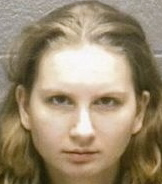 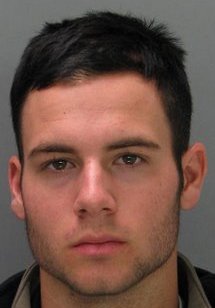 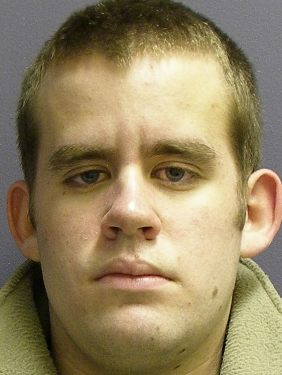 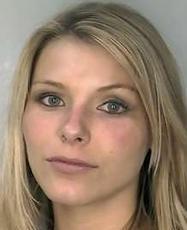 Vad säger forskningen, vem fick jobbet?
Intervjuer idag +/-
Vad gör du bra idag när du intervjuar? (+)

Vad skulle du kunna göra bättre? (-)


	-> Diskutera två och två (5 min)
	
	-> Redovisa svar för gruppen
Några vanliga fel…
# 1: Du pratar för mycket:
Se upp för tendensen att ”pladdra på” om ditt eget arbete och företaget, du missar kandidatens förmåga att göra jobbet. 
#2: Du är rädd att ställa tuffa frågor:
Det är vanligt att ställa enklare frågor till någon du ”tycker om”. Det är bättre att ställa samtliga kandidater samma typ av utmanande frågor - du blir förvånad över vad de avslöjar! 
#3: Du faller offer för ”halo/harshness-effekten”:
Om en kandidat är perfekt klädd, ger ett fast handslag, och besvarar den första frågan perfekt -> uppmärksamma alla svar och låt dig inte styras av det första intrycket!
#4: Du betygsätter och jämför kandidater mot varandra: 
Mediokra kandidater kan se ut som superstjärnor när det inte finns en tydlig ”role model”. Utvärdera varje sökande på noggrant fastställda kriterier - inte med ”generella” utlåtanden.
Vad är en kompetens?
Diskutera två och två (5 min)
Vad är kompetens?

Vad är kompetent beteende?
Kompetens: en definition
En specifik kombination av
kunskaper, färdigheter och
beteenden som krävs för att uppnå
ett förutbestämt resultat.
Vad ligger bakom kompetens?
Big Five - Femfaktormodellen
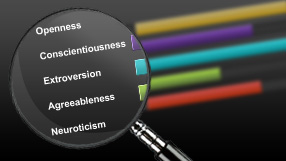 1. Behov av stabiliet
2. Extraversion
3. Öppenhet
4. Anpassning
5. Plikttrogenhet
Att gå från önskat resultat till kompetens
Kompetensramverk för hög prestation
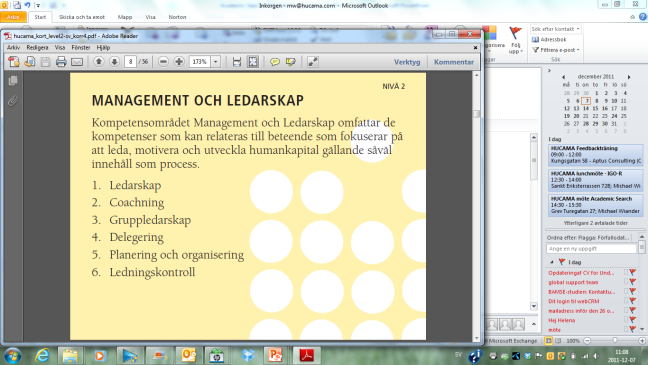 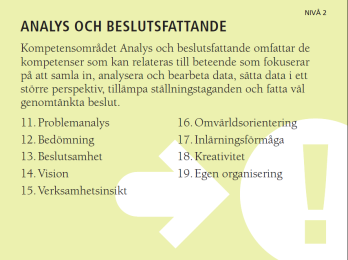 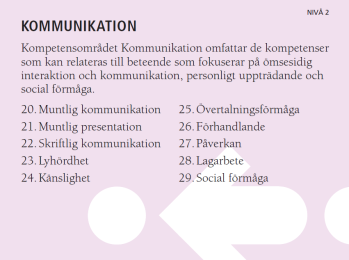 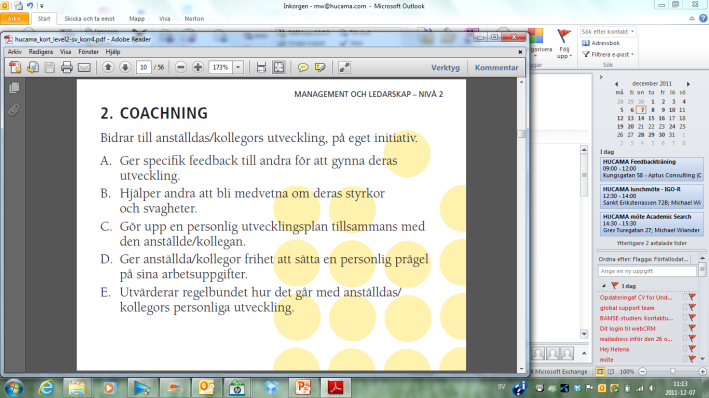 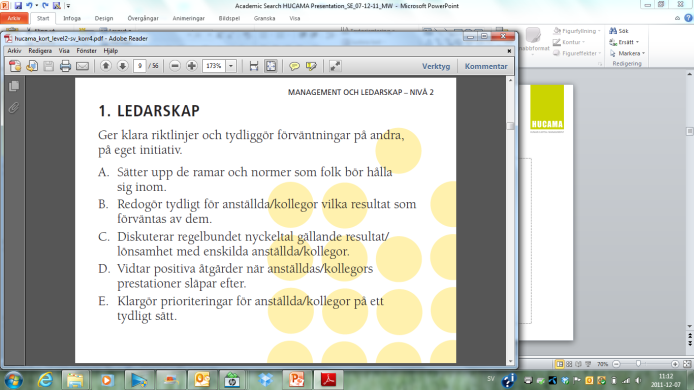 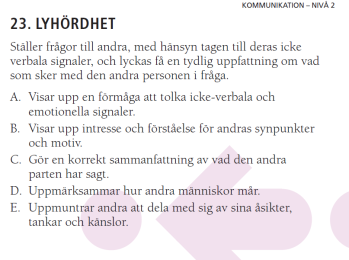 Sätter upp de ramar och normer som folk bör hålla sig inom.
Hjälper andra att bli medvetna om deras styrkor och svagheter.
Visar upp intresse och förståelse för andras synpunkter och motiv.
Kompetens, exempel
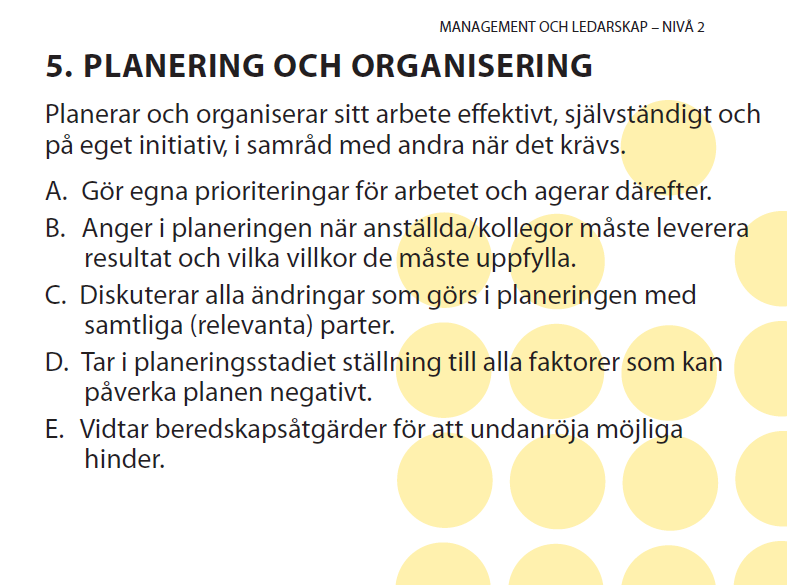 Kompetens, exempel
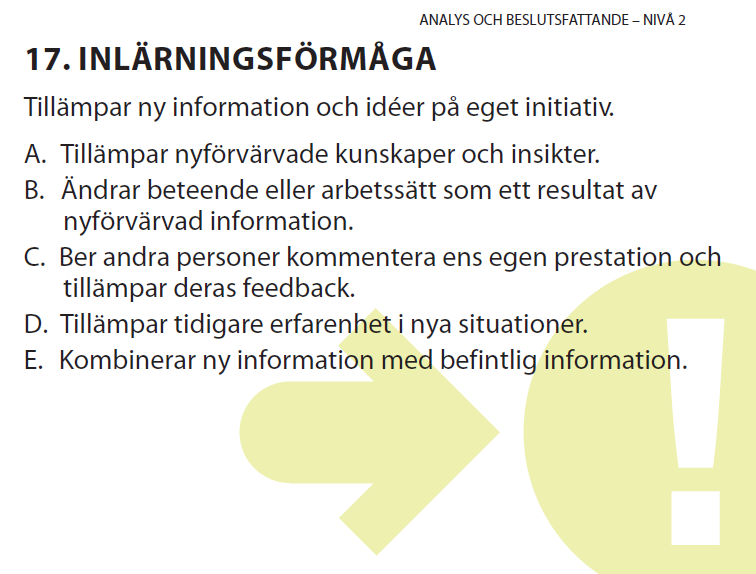 Kravprofil, övning - 30 minCase: ”Kundservicemedarbetare”
Resultatmål / nyckeltal: 
NKI, upplevd kundnöjdhet 
AHT, krav avseende hanteringstid

Arbetsuppgifter: 
Kvalitativ hantering av kundärenden via telefon och mejl
Aktivt tillgodogöra sig information om uppdraget
Följa processer och rutiner för uppdraget 
Uppfylla de krav och nyckeltal som finns för uppdraget
Identifiera och föreslå förbättringsförslag

Kompetenser: 
?
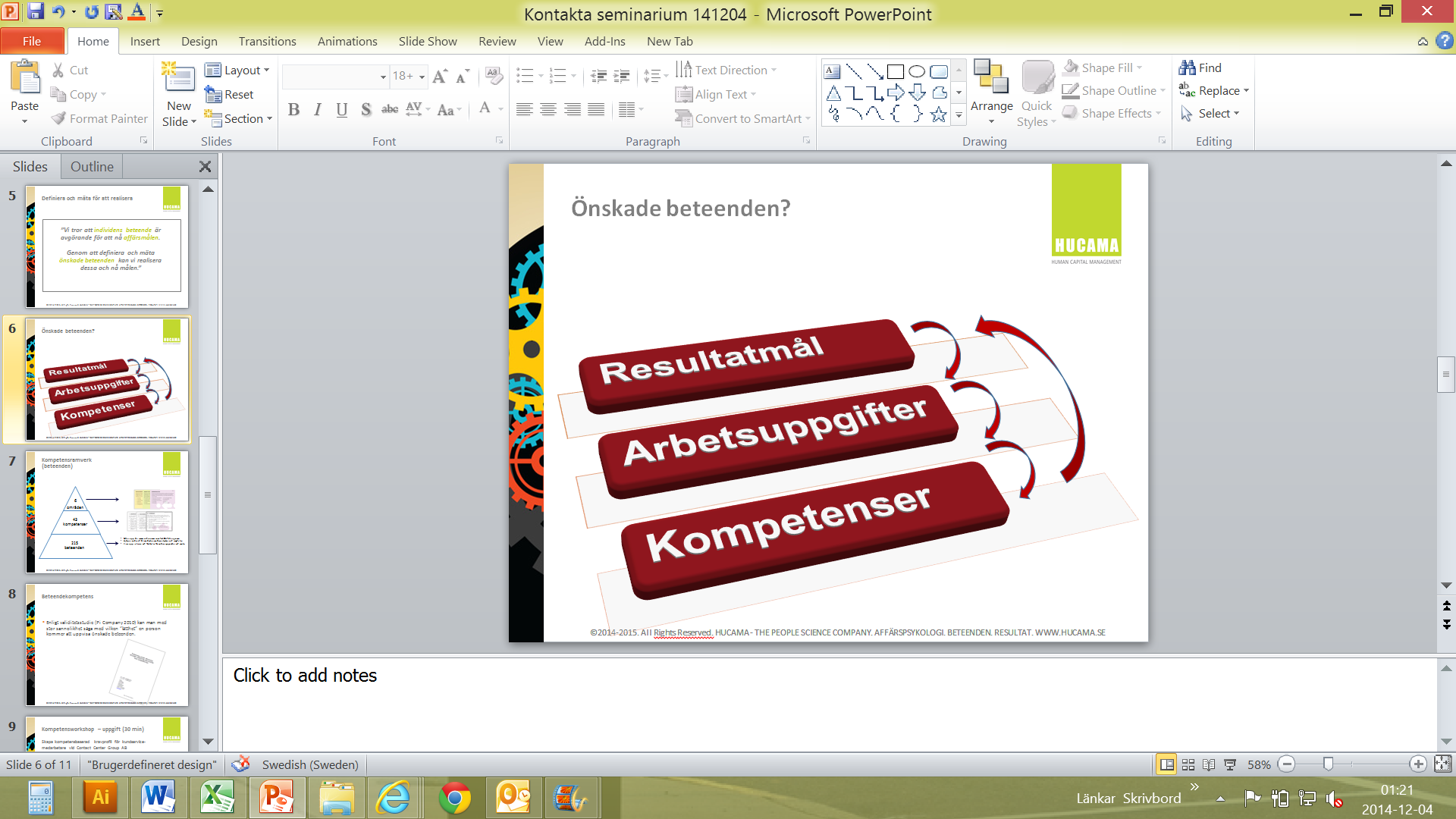 [Speaker Notes: 10.30]
Kompetensworkshop - process
GROVSORTERA korten, vilka passar/stämmer in på arbetsuppgifterna?

PRIORITERA de 12 kort som bäst matchar arbetsuppgifterna

PRIORITERA de 12 korten:
	- 6 önskvärda och (”nice to have”)- 6 kritiska kompetenser (”need to have”)
Summering kompetensworkshop
Kompetenstabell
Kompetensworkshop
Kunden valde följande 12 kompetenser:

Kundinriktning
Bedömning
Inlärningsförmåga
Muntlig kommunikation
Skriftlig kommunikation
Lyhördhet
Stresstålighet
Flexibilitet
Anpassningsförmåga
Integritet
Disciplin
Resultatinriktning
[Speaker Notes: 09:10]
Kompetensworkshop
Varav följande 4 kompetenser bevisade sig vara AVGÖRANDE:

Kundinriktning
Bedömning
Inlärningsförmåga
Muntlig kommunikation
Skriftlig kommunikation
Lyhördhet
Stresstålighet
Flexibilitet
Anpassningsförmåga
Integritet
Disciplin
Resultatinriktning
[Speaker Notes: 09.15]
Sammanfattning
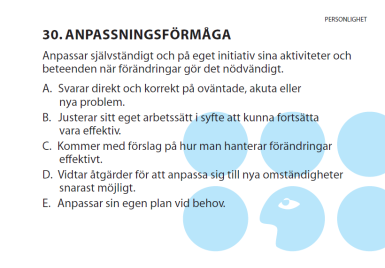 [Speaker Notes: 11:15]
Kompetensbaserad intervju
De beteenden man uppvisat tidigare
kommer man sannolikt att
uppvisa igen…
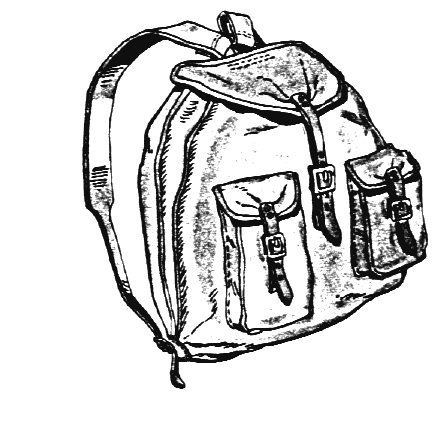 Kompetensbaserad intervju
”Rätt genomförd kan en
kompetensbaserad intervju med
ca 50% sannolikhet förutsäga hur
en person kommer att agera i
en given situation.”
Kompetensbaserad intervju bygger på3 grundpelare
Strukturerade frågor om beteenden som är avgörande för jobbet

Frågorna ställs på samma sätt till alla kandidater

Kandidater kan bedömas/poängsättas utifrån de svar du får
Målet med kompetensbaserad intervju
Leta i kandidatens ryggsäckPersonliga ERFARENHETER

Hitta bevis!OBJEKTIV bedömning
Kompetensvalidering2-3 olika exempel
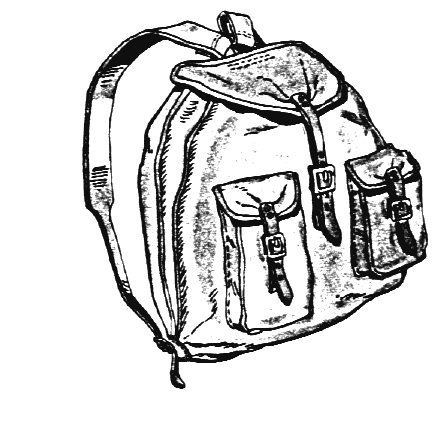 Teorin bakom kompetensbaserad intervju
De beteenden man uppvisat tidigare kommer man sannolikt att uppvisa igen…
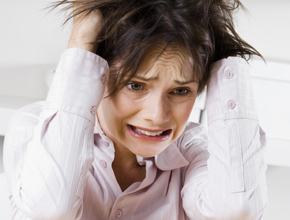 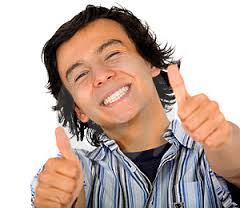 Stora fördelen med kompetensbaseradintervju är…
…att gå från magkänsla till att bli mer objektiv och exakt!
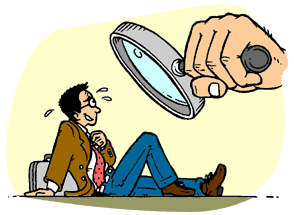 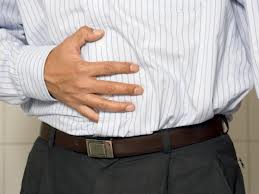 Kompetensbaserad intervju:en definition
“En serie strukturerade frågor som syftar till att belysa information rörande specifika yrkesrelaterade kriterier.”
Hur kan man använda kompetensbaseradintervjuteknik?
Anställningsintervju / rekrytering

Utvecklingssamtal

Referenstagning
“Berätta om en SITUATIONdå du …?”

“Vad HÄNDE du
då…?”

“Vad blev
RESUL-TATET?”
”Kompetenstratten”
Tratta ned intervjufrågorna i
”Kompetenstratten”!
STAR-modellen
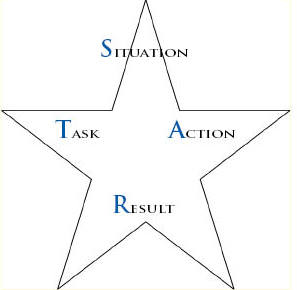 “Berätta om ett tillfälledå du…”



“Vad hände
mer exakt?


“Vad blev
resultatet?”
Så lyckas du med enkompetensbaserad intervju
Kom överens om vad ni ska prata om, nå konsensus kring ämnet
Hitta exempel, erfarenheter – de måste vara äkta och egenupplevda (undvik svar som ”man brukar ju…”)
Få en story! Du känner snabbt om det är genuint (tider, platser, känslor)
Öppna följdfrågor (vad, hur, när)
Nyckel för kompetensbaseradeintervjufrågor
Du måste förstå kompetensen själv!Hitta dina egna exempel 2-3 st för varje kompetens.

Du måste få kandidaten att förstå kompetensen / känna igen sig för att kunna hitta erfarenheter.

Nyckeln är att beskriva kompetensen och fråga om vad den betyder för kandidaten. Om ni kör fast kan du inspirera med dina egna exempel.
Ställ öppna frågor!
Vem...?
Vad...?
När…?
Hur…?
Berätta om...
Öppna frågor är bra för att få mycket information

Öppna frågor kan användas för att få kandidaten att berätta en «story»
Intervjufrågor som ska undvikas!
Slutna frågor	  “Gjorde du…?”
Ledande frågor	  “Tyckte du om det…?”
Flersvarsfrågor  	  “Slutade du på grund av lönen 			  eller för att du tröttnade?”
Dubbla frågor	  “Vad tror du var orsaken till 				  problemet och vilka lösningar 				  har du tagit ställning till?”
Hypotetiska frågor	  “Hur skulle du bete dig mot en 			  jobbig kund?”
Övning: ta fram intervjufrågor – 15 min
Jobba individuellt:

Ta fram 2 intervjufrågor på 1 kompetens
	* utgå ifrån kompetenstratten / STAR	* du vill få exempel som stärker/försvagar 	   kompetens	* du vill veta om personen har erfarenhet 	   av beteenden kompetensen beskriver

Redovisa för gruppen
Intervjuträning 1: 20 min
Jobba två och två:

Person A intervjuar person B med egna intervjufrågor- 10 min

Byt roller: person B intervjuar person A…- 10 min
Återsamling - lärdomar
Vad gick bra? (+)

Vad kunde gått bättre? (-)
”Aktivt lyssnande”
Att lyssna aktivt betyder “att lyssna med mening”.

Det betyder t ex att man stämmer av med kandidaten att man har uppfattat dem rätt.
Målet är att förbättra förståelsen för det ni talar om, för båda parter.

Man “glömmer” sig själv och har
fullt fokus på den som talar.
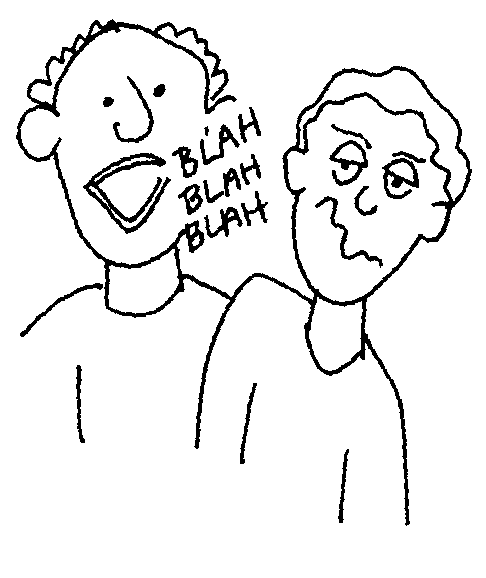 Exempel kompetensbaserad intervjufråga
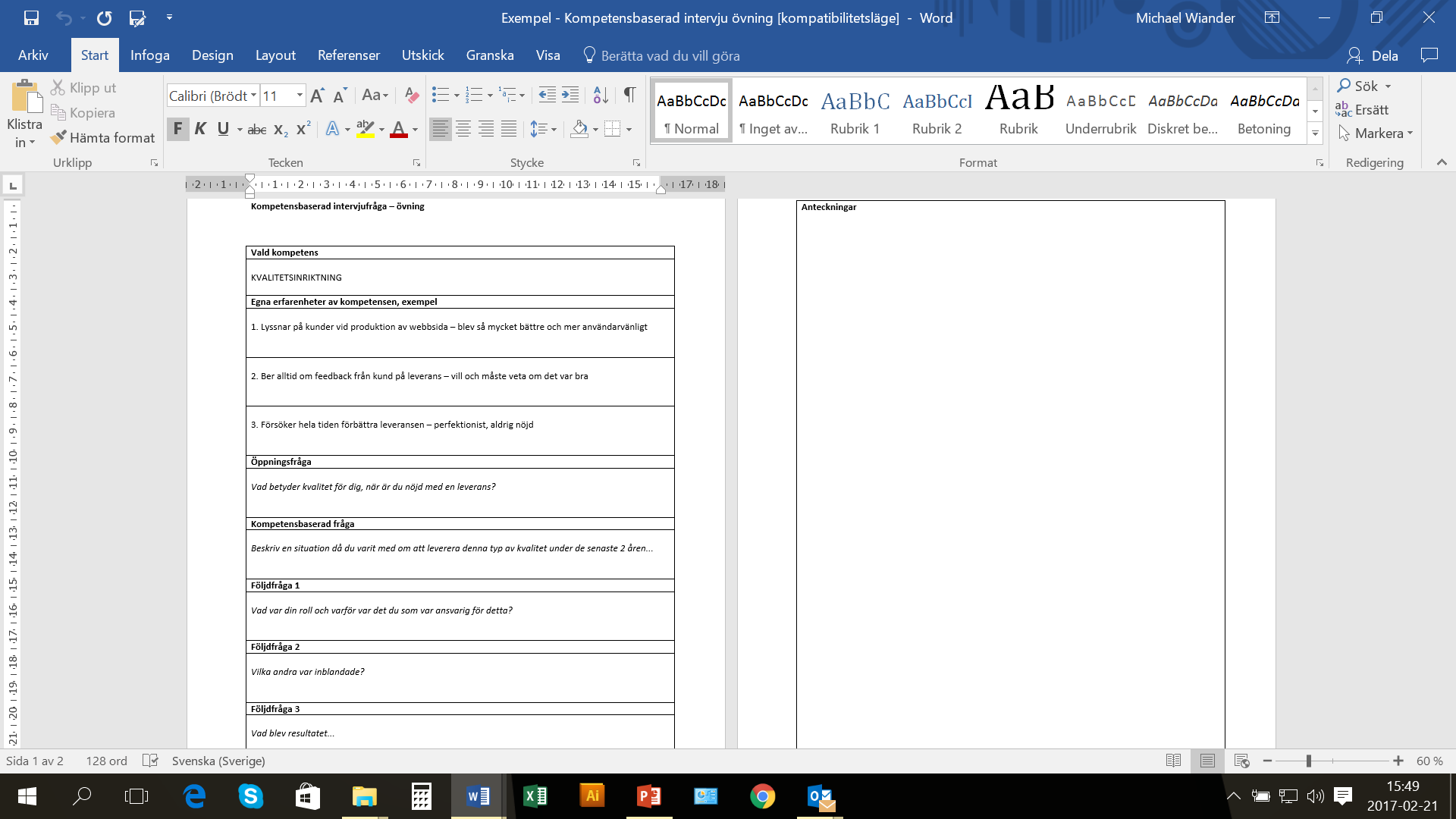 Övning 10 min:
Gör om/förbättra1 av dina intervju-
frågor!
Intervjuträning 2: 15 min
Byt par!

Turas om att intervjua varandra på2 kompetenser:- 1 kompetens med förvalda intervjufrågor  - 1 kompetens med egen förbättrad intervjufråga15 + 15 min
Återsamling - lärdomar
Vad var annorlunda denna gång?

För- och nackdelar, egna vs fördefinierade frågor?
Sammanfattning
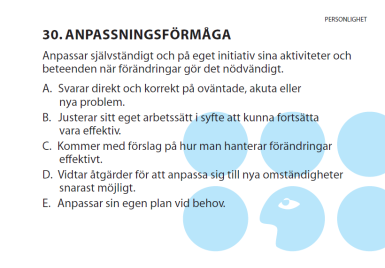 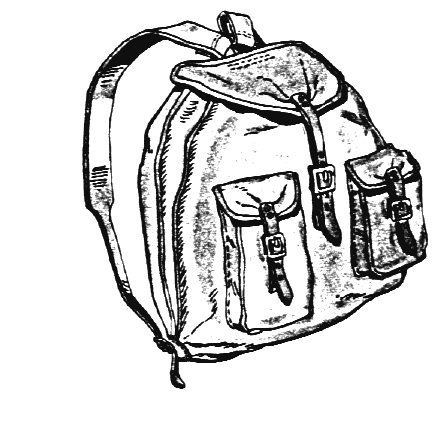 [Speaker Notes: 11:15]
Tack & lycka till!
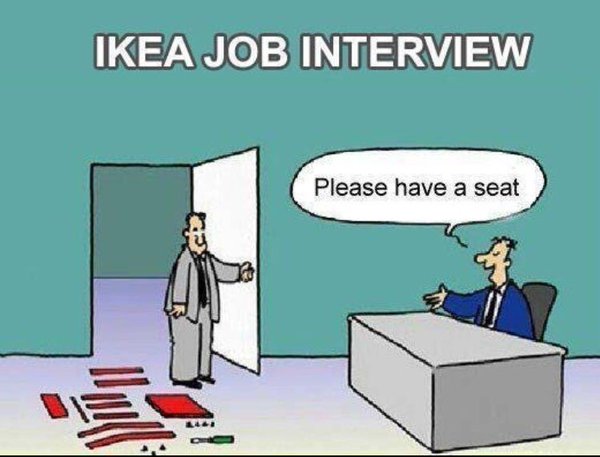